Особливості економіки країн Африки. Сільське та лісове господарство. Добувна промисловість.  Вторинний сектор. Особливості розміщення промислових центрів
Бартош Є.М.
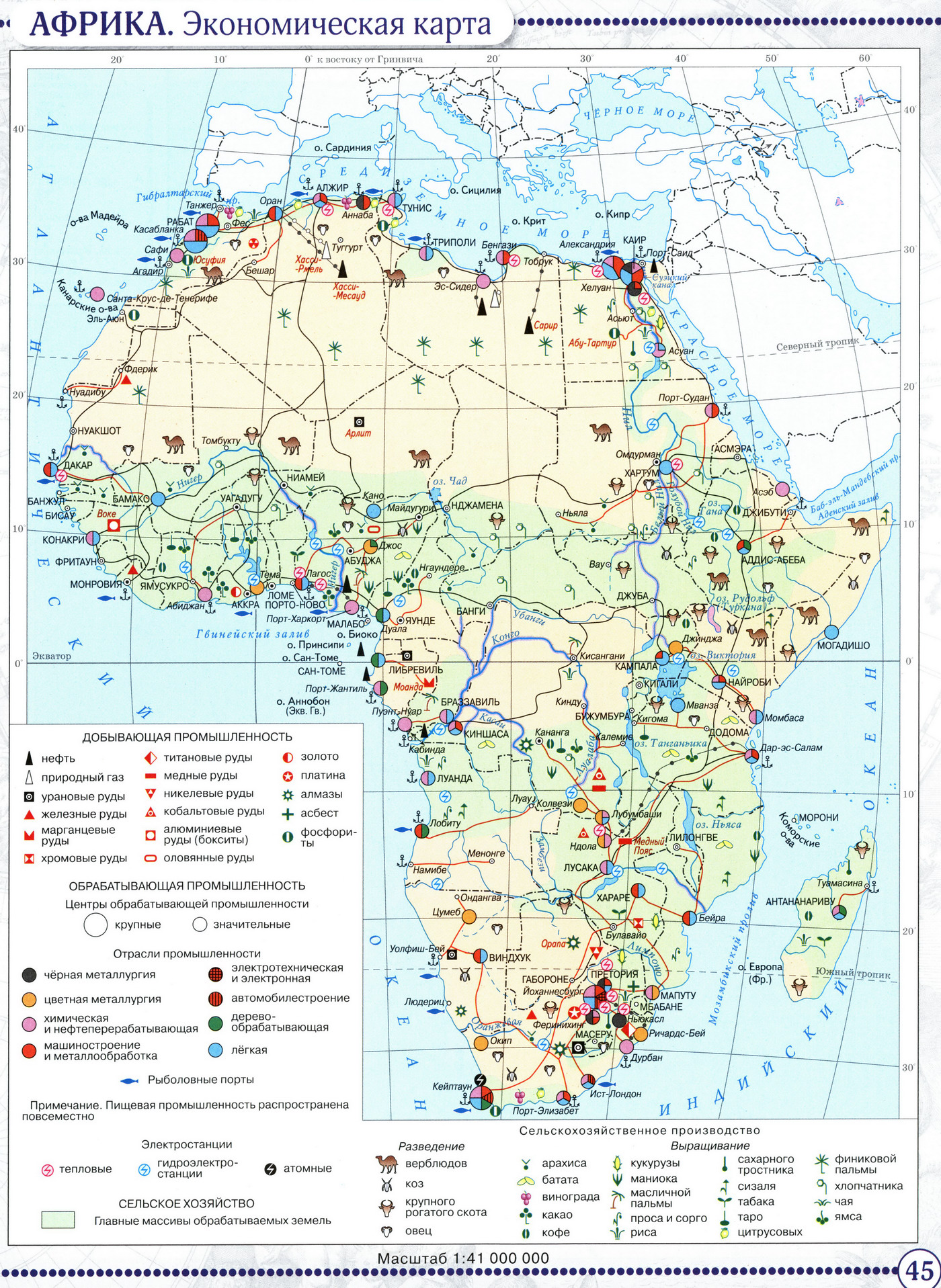 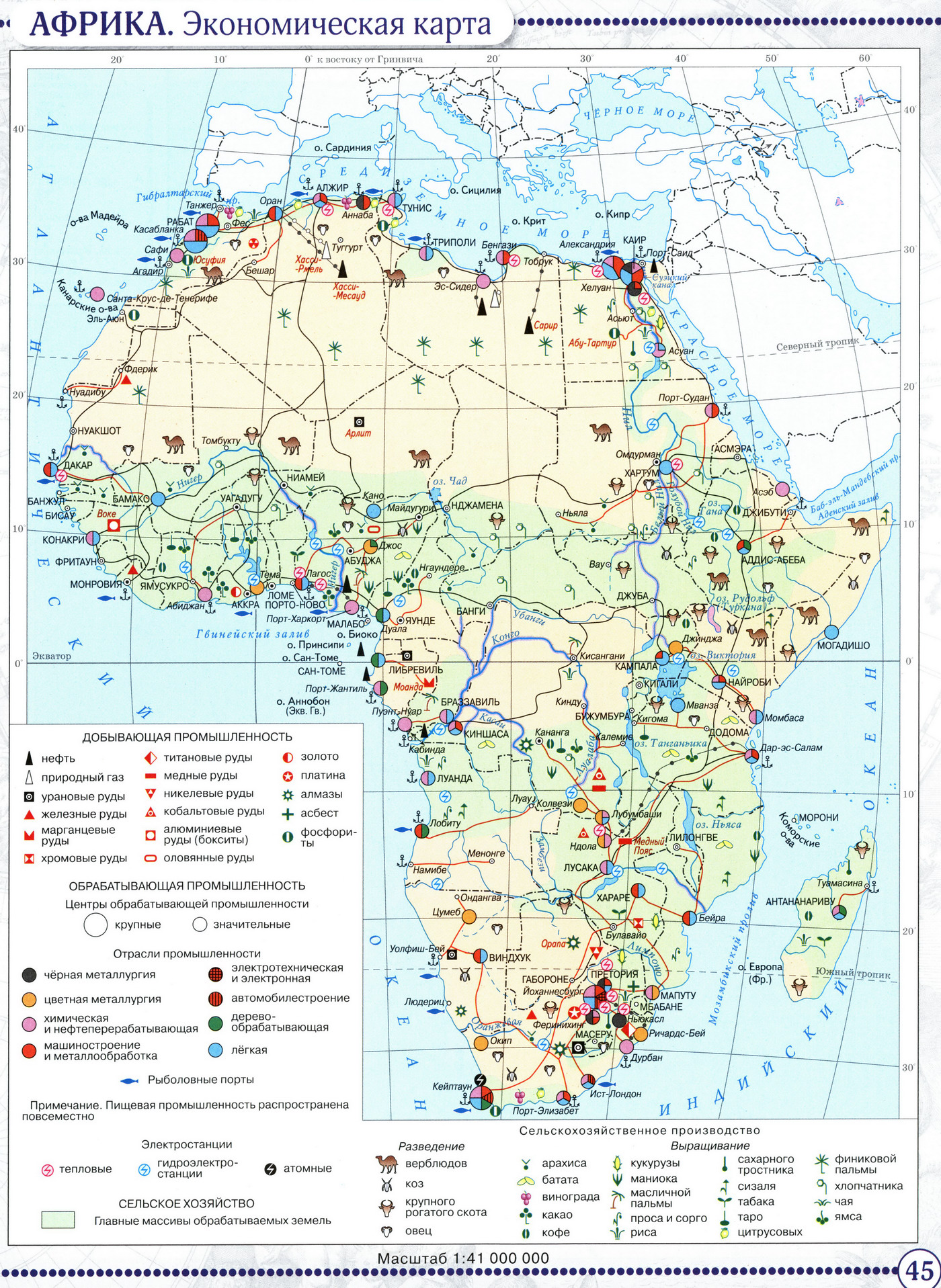 Економічна картаАфрики
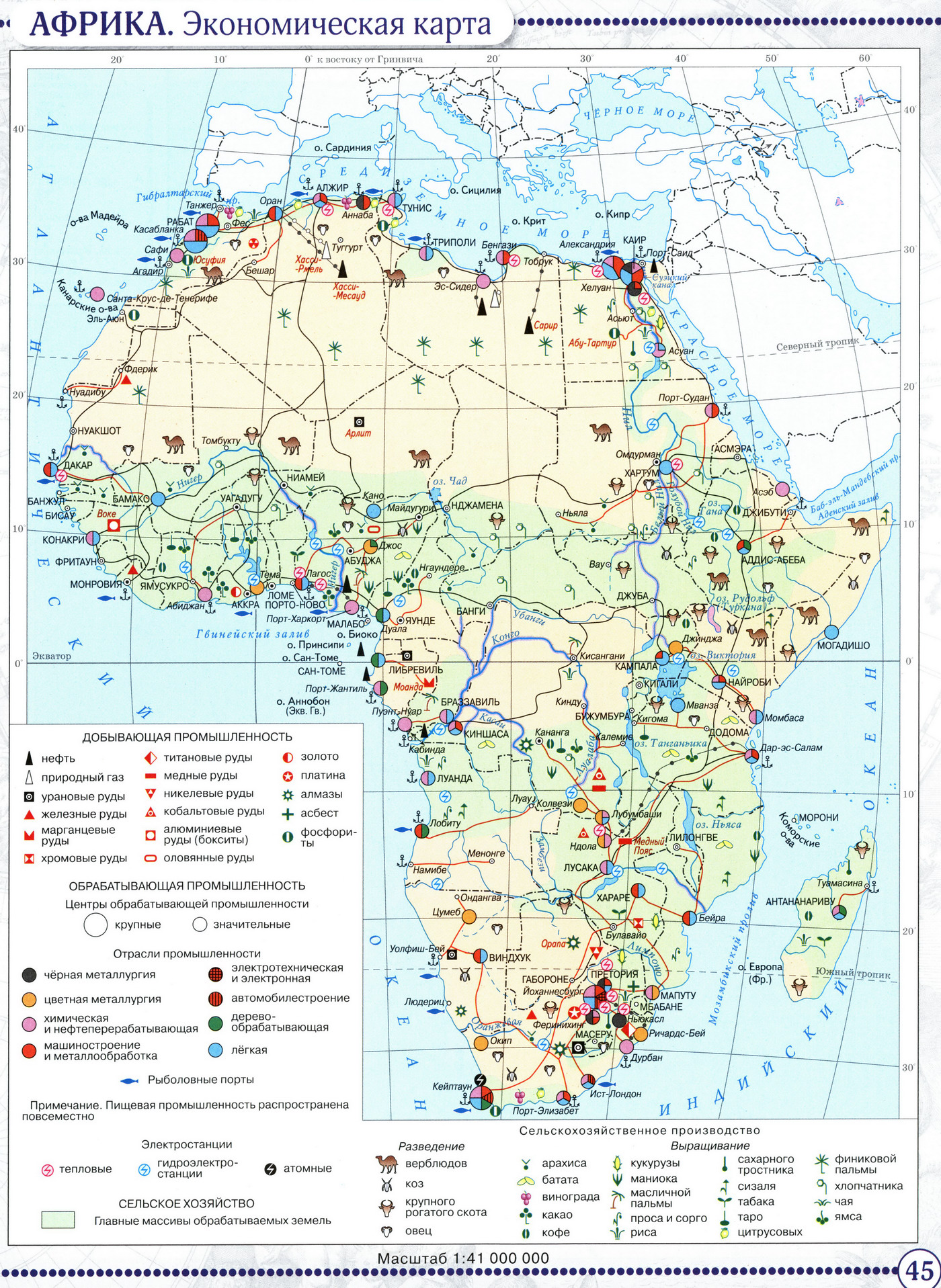 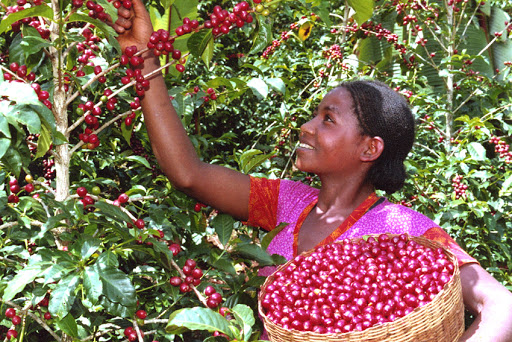 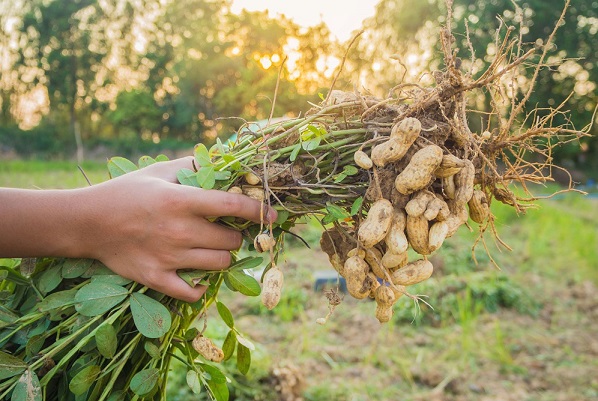 Кава                                                                  Арахіс 
Какао                                                                 Каучук
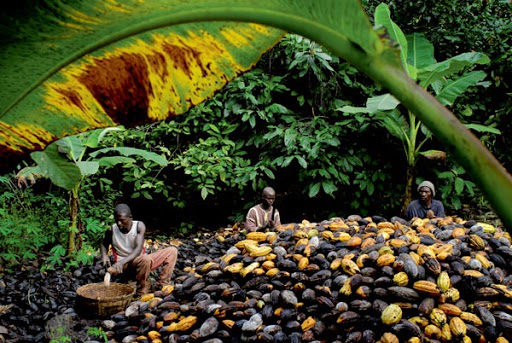 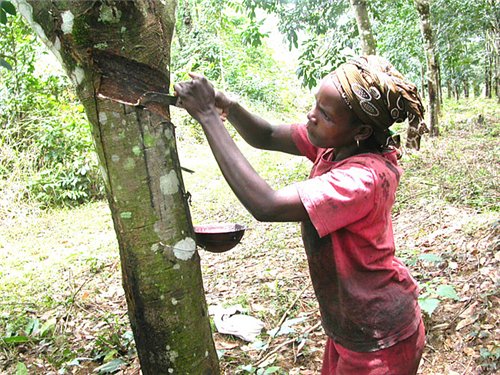 Олійна пальма
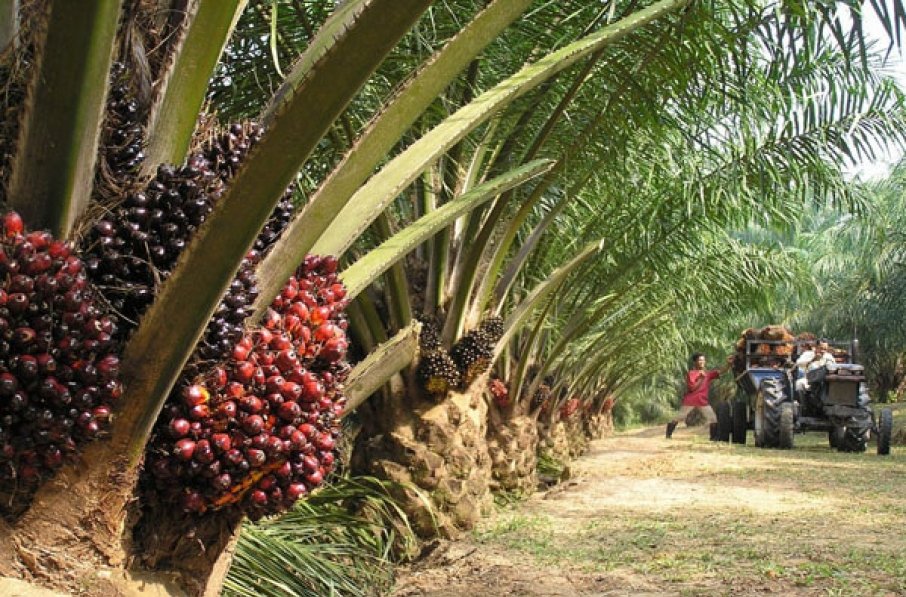 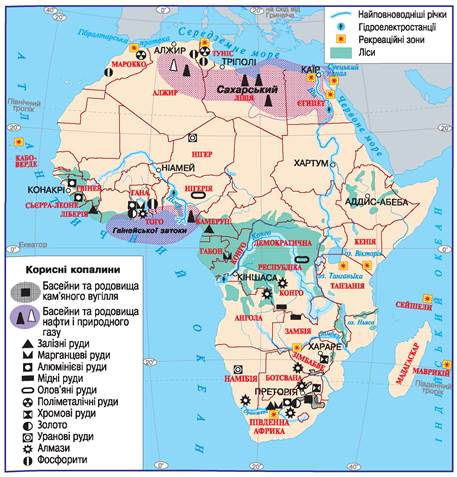 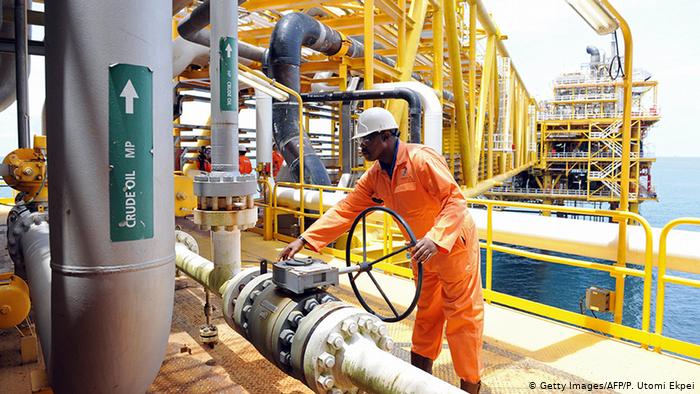 Добувна промисловість
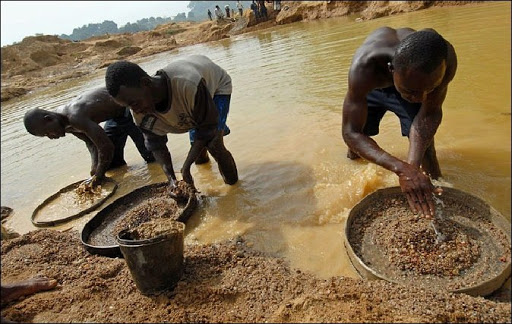 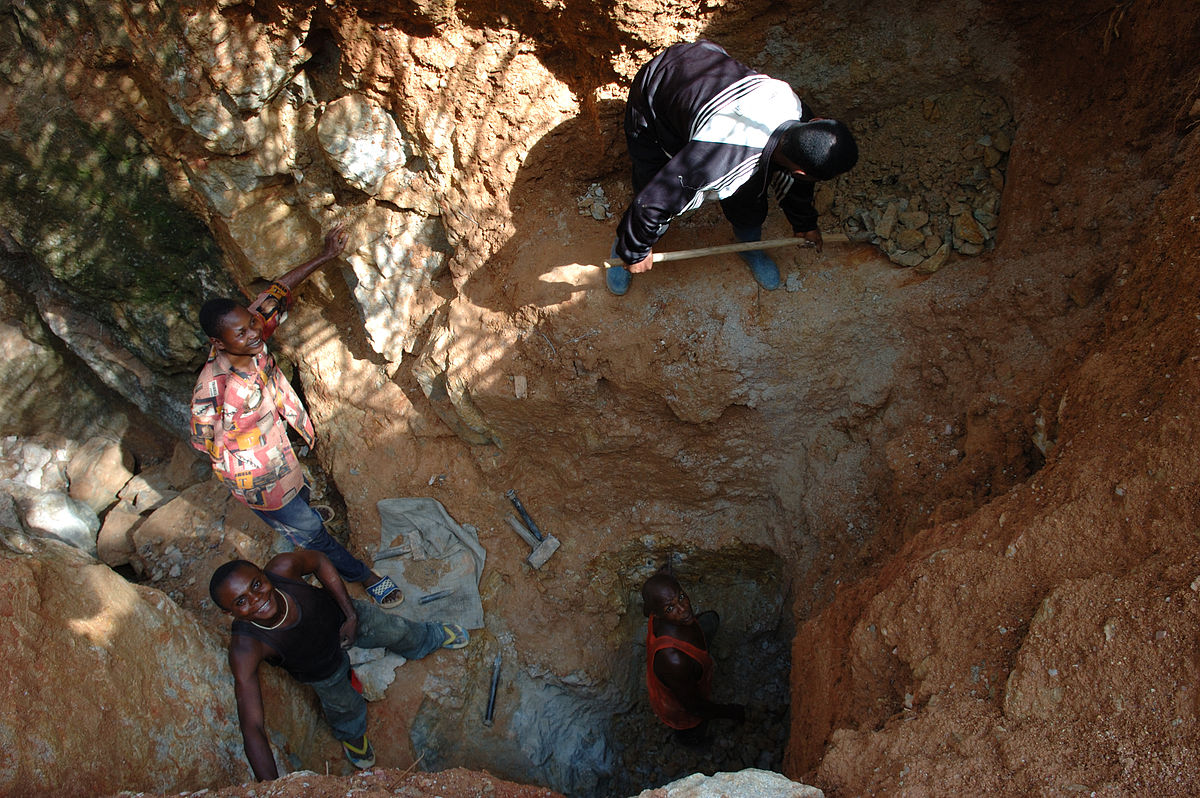 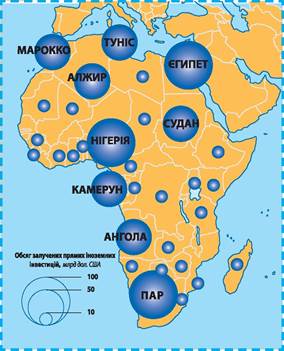 Інвестиціїтипова схемапросторовоїорганізації господарства
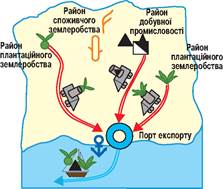 Структура економіки Африки, %, 2013
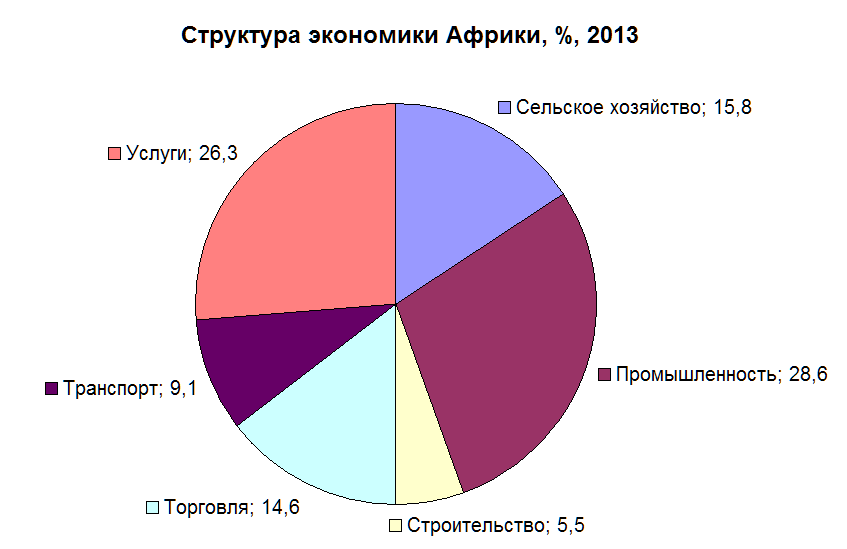 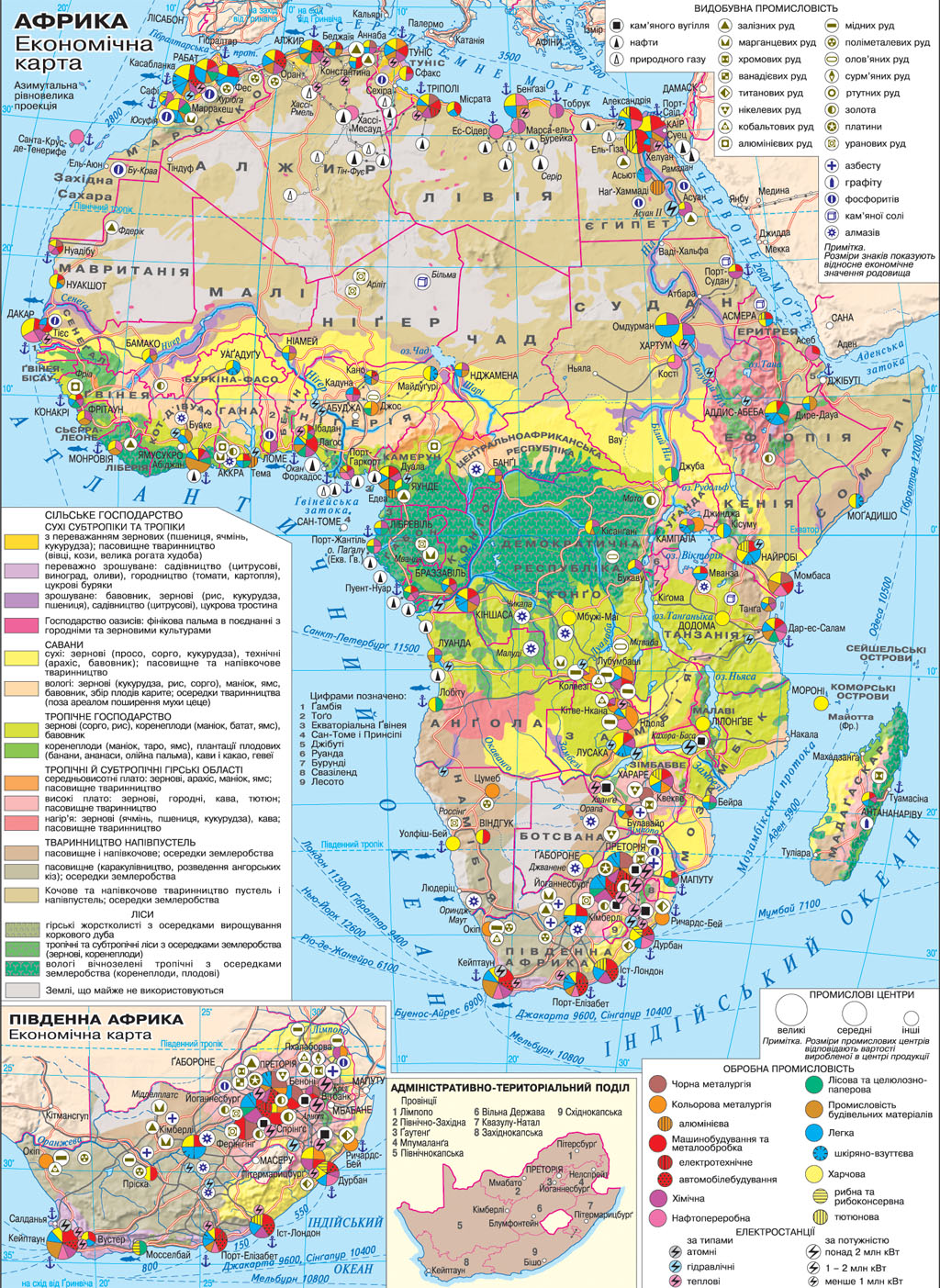 Економічна картаАфрики
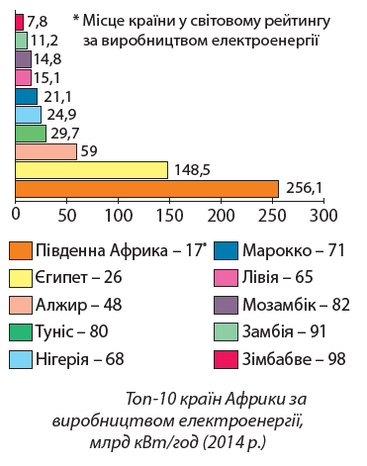 Лісова промисловість
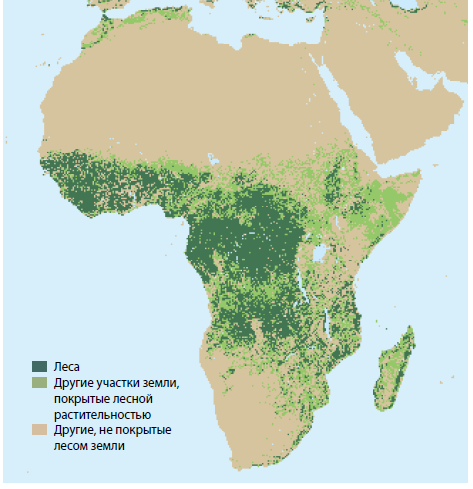 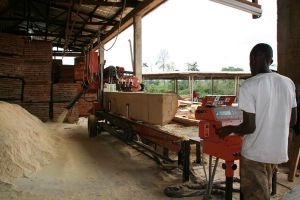 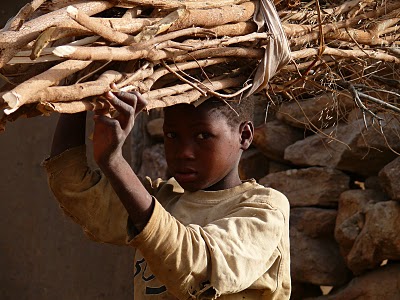 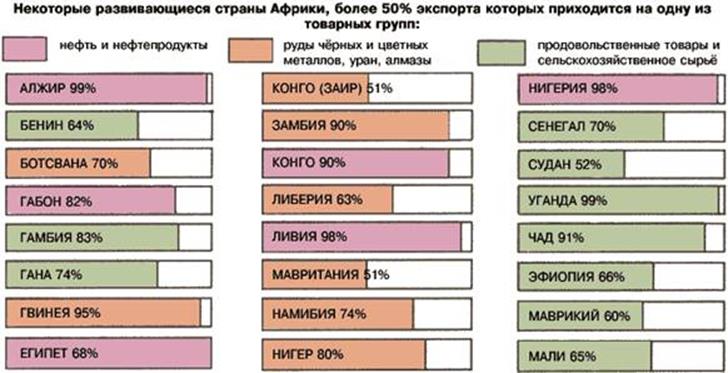 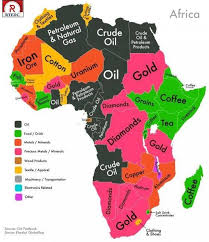 Країни-монокультури
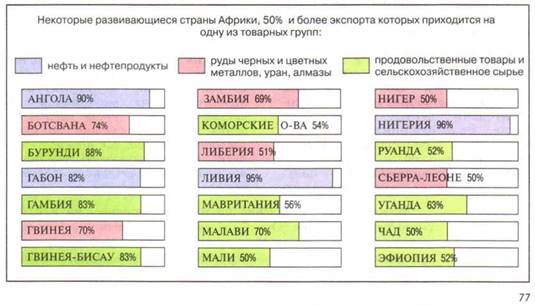 Транспорт
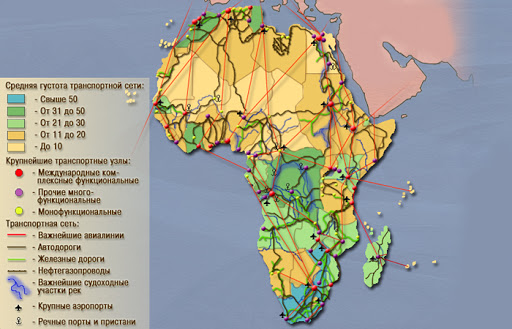 Африканський автобус
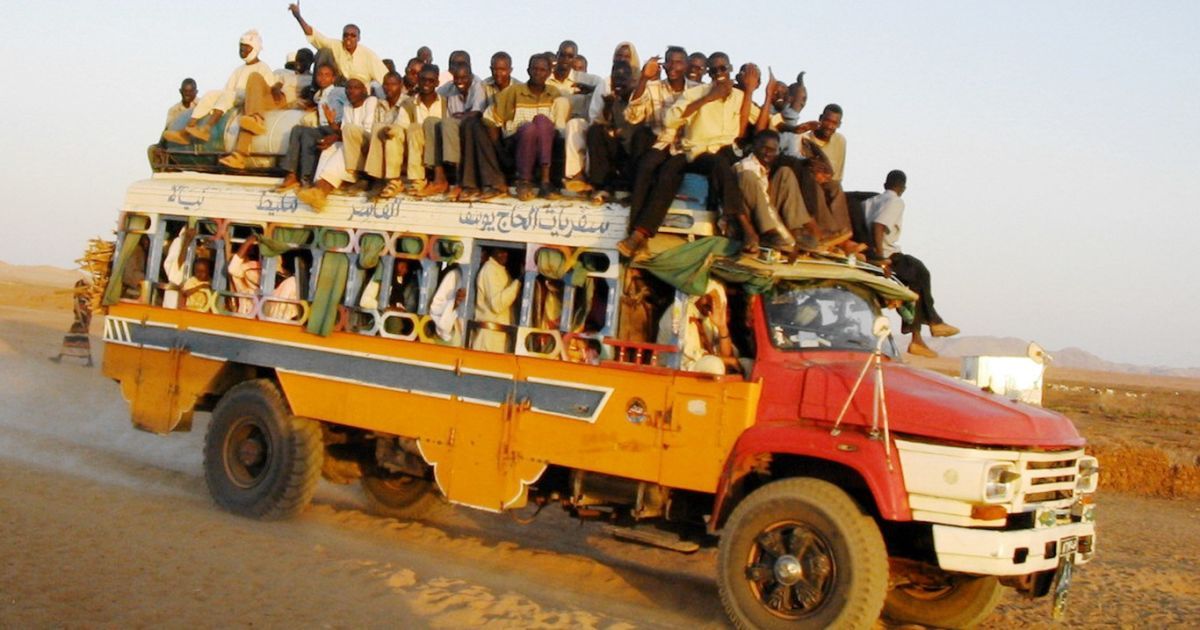 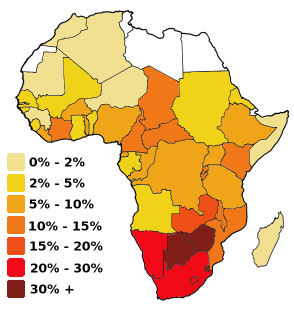 Рівень ініфікації населення африканських країн вірусом СНІДНерівномірність економічного розвитку  субрегіонів Африки
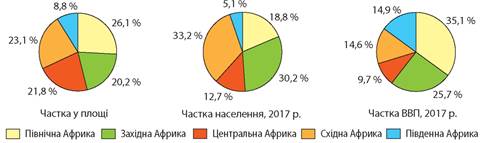 Домашнє завдання
Опрацювати § 45, вивчити особливості економіки країн Африки, сільського та лісового господарства, добувної промисловості.